HERR, warum bist du so fern?
Psalm 10
Reihe: Psalmen – Gespräche mit Gott (1/5)
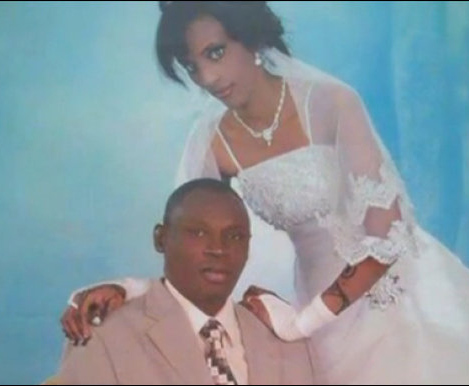 Mariam Yahya Ibrahim Ishang mit ihrem Mann
„Warum, HERR, bist du so fern, warum verbirgst du dich in Zeiten der Not?“
Psalm 10,1
„Hochmütige Menschen, die Gott ablehnen, verfolgen die Wehrlosen und bringen sie durch ihre Intrigen zu Fall. Diese Gottlosen prahlen auch noch damit, dass ihre Gier keine Grenzen kennt. In ihrer Habsucht verspotten sie den Herrn und verachten ihn.“
Psalm 10,2-3
„Stolz behaupten sie: ‚Gott kümmert sich sowieso nicht um das, was wir tun! Es gibt ja gar keinen Gott!‘ Weiter reichen ihre Gedanken nicht. Dennoch führt ihr Weg sie stets zum Erfolg. Unendlich fern liegt ihnen der Gedanke, dass du sie einmal zur Rechenschaft ziehen könntest. Sie pfeifen auf jeden, der sich ihnen in den Weg stellt.“
Psalm 10,4-5
„Sie reden sich ein: ‚Uns bringt nichts zu Fall, kein Unglück wird uns jemals treffen, auch nicht in künftigen Generationen.‘ Wenn sie fluchen, betrügen und erpressen, sind sie um Worte nicht verlegen; was sie von sich geben, bringt anderen Unheil und Schaden.“
Psalm 10,6-7
„Dort, wo ihre Opfer wohnen, legen sie sich in den Hinterhalt; wo niemand es sieht, bringen sie den Unschuldigen um. Ihre Augen spähen nach Menschen, die sich nicht wehren können. Sie liegen auf der Lauer wie Löwen im Dickicht, aus dem Hinterhalt fallen sie über ihr Opfer her und fangen es in ihrem Netz.“
Psalm 10,8-9
„Sie halten sich versteckt, sind auf dem Sprung, und schon geht ein Wehrloser unter ihren Pranken zu Boden. Sie reden sich ein: ‚Gotthat alles sowieso schon vergessen, er hatsich abgewandt und sieht nie wieder hin.‘“
Psalm 10,10-11
„Steh auf, HERR! Gott, erhebe deine mächtige Hand! Vergiss die nicht, die erlittenes Unrecht geduldig ertragen! Warum dürfen diese Gottlosen Gott verachten und sich einreden, dass du dich sowieso um nichts kümmerst?“
Psalm 10,12-13
„Du hast doch alles genau gesehen!Du achtest doch darauf, ob jemand Not leidet oder Kummer hat, und nimmst das Schicksal dieser Menschen in deine Hände! Die Armen und die Verwaisten dürfen dir ihre Anliegen anvertrauen, denn du bist ihr Helfer.“
Psalm 10,14
„Zerbrich die Macht dieser gottlosen und boshaften Menschen, zieh sie zur Rechenschaft dafür, dass sie sich dir widersetzen! Keiner von ihnen soll mehr zu finden sein! Der Herr ist König für immer und ewig. Einst werden alle Völker, die ihn missachten, aus seinem Land verschwunden sein.“
Psalm 10,15-16
„Du hast die Wünsche derer gehört, die erlittenes Unrecht geduldig ertragen, Herr; aufmerksam hast du dich ihnen zugewandt und ihr Herz wieder stark gemacht. Du wirst den Verwaisten und den Unterdrückten zu ihrem Recht verhelfen.Du wirst nicht zulassen, dass Menschen aufder Erde Angst und Schrecken verbreiten.“
Psalm 10,17-18
I. Die Situation ist unerträglich!
„Warum, HERR, bist du so fern, warum verbirgst du dich in Zeiten der Not?“
Psalm 10,1
„Herr, wenn ich auch mit dir rechten wollte, so behältst du doch Recht; dennoch muss ich vom Recht mit dir reden. Warum geht’s doch den Gottlosen so gut, und die Abtrünnigen haben alles in Fülle?“
Jeremia 12,1
„Warum, HERR, bist du so fern, warum verbirgst du dich in Zeiten der Not?“
Psalm 10,1
„Stolz behaupten sie: ‚Gott kümmert sich sowieso nicht um das, was wir tun!Es gibt ja gar keinen Gott!‘ Weiterreichen ihre Gedanken nicht.“
Psalm 10,4
„Sie reden sich ein: ‚Uns bringt nichts zu Fall, kein Unglück wird uns jemals treffen, auch nicht in künftigen Generationen.‘“
Psalm 10,6
„Weil das Urteil über böses Tun nicht sogleich ergeht, wird das Herz der Menschen voll Begier, Böses zu tun.“
Prediger 8,11
„Betrachtest du Gottes grosse Güte, Nachsicht und Geduld als selbstverständlich? Begreifst du nicht, dass Gottes Güte dich zur Umkehr bringen will?“
Römer-Brief 2,4
„Sie reden sich ein: ‚Gott hat alles sowieso schon vergessen, er hat sich abgewandt und sieht nie wieder hin.‘“
Psalm 10,11
„Ein Diener ist nicht grösser als sein Herr. Wenn sie mich verfolgt haben, werden sie auch euch verfolgen.“
Johannes-Evangelium 15,20
„Liebe Freunde, wundert euch nicht über die Nöte, die wie ein Feuersturm über euch hereingebrochen sind und durch die euer Glaube auf die Probe gestellt wird; denkt nicht, dass euch damit etwas Ungewöhnliches zustösst.“
1.Petrus-Brief 4,12
„Warum, HERR, bist du so fern, warum verbirgst du dich in Zeiten der Not?“
Psalm 10,1
II. Steh auf und schaffe Gerechtigkeit!
„Steh auf, HERR! Gott, erhebe deine mächtige Hand! Vergiss die nicht, die erlittenes Unrecht geduldig ertragen!“
Psalm 10,12
„Warum dürfen diese Gottlosen Gott verachten und sich einreden, dass du dich sowieso um nichts kümmerst?“
Psalm 10,13
„Du hast doch alles genau gesehen! Du achtest doch darauf, ob jemand Not leidet oder Kummer hat, und nimmst das Schicksal dieser Menschen in deine Hände! Die Armen und die Verwaisten dürfen dir ihre Anliegen anvertrauen, denn dubist ihr Helfer.“
Psalm 10,14
„Zerbrich die Macht dieser gottlosen und boshaften Menschen, zieh sie zur Rechenschaft dafür, dass sie sich dir widersetzen! Keiner von ihnen sollmehr zu finden sein!“
Psalm 10,15
„Rächt euch nicht selbst, liebe Freunde, sondern überlasst die Rache dem Zorn Gottes. Denn es heisst in der Schrift: ‚Das Unrecht zu rächen ist meine Sache, sagt der Herr; ich werde Vergeltung üben.‘“
Römer-Brief 12,19
„Wenn dein Feind hungrig ist, gib ihm zu essen, und wenn er Durst hat, gib ihm zu trinken. Ein solches Verhalten wird ihn zutiefst beschämen.“
Römer-Brief 12,20
„Alexander, der Schmied, hat mir viel Böses zugefügt. Der Herr wird so an ihm handeln, wie er es verdient hat.“
2.Timotheus-Brief 4,14
„Liebt eure Feinde, und betet für die, die euch verfolgen. Damit erweist ihr euch als Söhne eures Vaters im Himmel. Denn er lässt seine Sonne über Bösen und Guten aufgehen und lässt es regnen für Gerechte und Ungerechte.“
Matthäus-Evangelium 5,44-45
„Der HERR ist König für immer und ewig. Einst werden alle Völker, die ihn missachten, aus seinem Land verschwunden sein.“
Psalm 10,16
„Du hast die Wünsche derer gehört, die erlittenes Unrecht geduldig ertragen, HERR; aufmerksam hast du dich ihnen zugewandt und ihr Herz wieder stark gemacht.“
Psalm 10,17
„Du wirst den Verwaisten und den Unterdrückten zu ihrem Recht verhelfen. Du wirst nicht zulassen, dass Menschen auf der Erde Angst und Schrecken verbreiten.“
Psalm 10,18
„Vergeltet Böses nicht mit Bösem und Beschimpfungen nicht mit Beschimpfungen! Im Gegenteil: Segnet! Denn dazu hat Gott euch berufen, damit ihr dann seinen Segen erbt.“
1.Petrus-Brief 3,9
Schlussgedanke
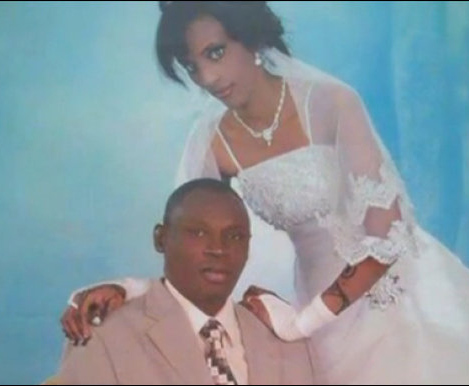 Mariam Yahya Ibrahim Ishang mit ihrem Mann
„Wenn jemand für die Gefangenschaft bestimmt ist, wird er in Gefangenschaft geraten. Und wenn jemand durch das Schwert umkommen soll, wird er durchdas Schwert umkommen. Hier ist die ganze Standhaftigkeit und Treue derer gefordert, die zu Gottes heiligem Volk gehören.“
Offenbarung 13,10
„HERR, aufmerksam hast du dich ihnen zugewandt und ihr Herz wieder stark gemacht.“
Psalm 10,17